Figure 5 Proposed mechanisms underlying hibernating myocardium (see text for more details). There is progression from ...
Eur Heart J, Volume 31, Issue 24, December 2010, Pages 2984–2995, https://doi.org/10.1093/eurheartj/ehq361
The content of this slide may be subject to copyright: please see the slide notes for details.
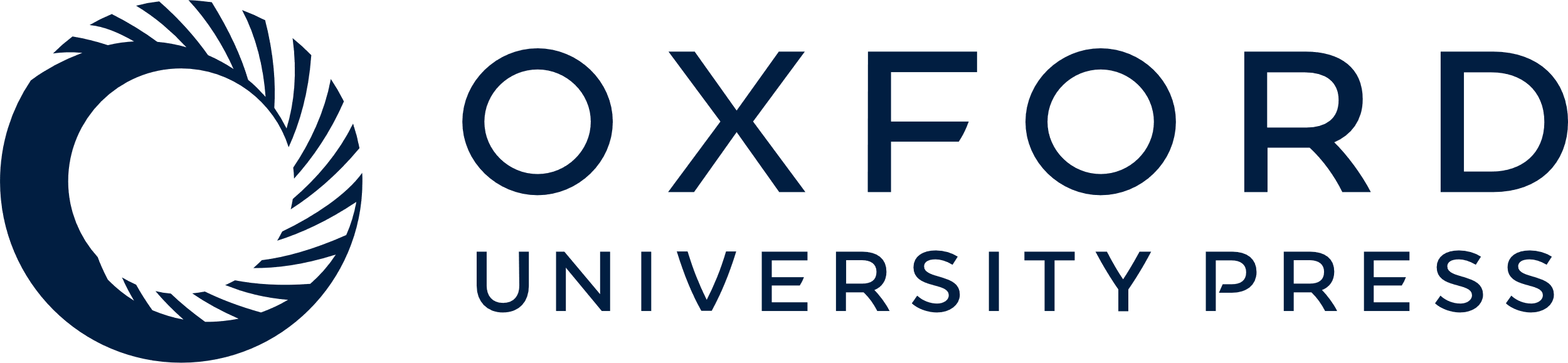 [Speaker Notes: Figure 5 Proposed mechanisms underlying hibernating myocardium (see text for more details). There is progression from repetitive stunning and functional hibernation (associated with little structural change and prompt recovery with revascularization) to structural hibernation (with glycogen accumulation and loss of contractile elements, which recovers slowly or incompletely after revascularization) and if untreated progresses to irreversible injury, which leads to scar formation. As myocytes become increasingly deranged, their contractile reserve and hence their ability to respond to dobutamine, is lost (DE-ve); while some metabolic activity must be maintained to sustain cell viability. Hence FDG is still taken up by the myocytes (FDG+ve). FDG, fluorodeoxyglucose; DE, dobutamine echocardiogram. Adapted from Camici and Dutka97 and Beanlands et al.,60 with permission.


Unless provided in the caption above, the following copyright applies to the content of this slide: Published on behalf of the European Society of Cardiology. All rights reserved. © The Author 2010. For permissions please email: journals.permissions@oxfordjournals.org]